Exponential -gleichungEN
Zeljko Grbic
2AKA
10^(7-x)=6^(2x+1)
10^(7- x) = 6^(2x+1)	|log
log 10^(7- x) = log 6^(2x+1)
(7- x)*log 10 = (2x+1)*log 6
7- x = 2x*log 6 + log 6 	|-7
- x = 2x*log 6 + log 6 - 7 	|-2x *log 6
- x - 2x*log 6 = log 6 - 7
x * (-1 - 2*log 6) = log6 - 7 	|: (-1 -2* log 6)
	log 6 -7	         - 6,22
x =    (-1 - 2*log 6)       =      (-1 - log 6^2)    = 2,43
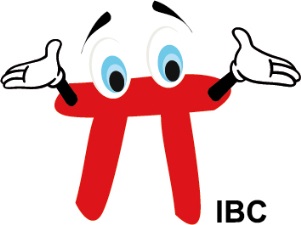 Erklärung
1) Auf beiden Seiten der Gleichung den Logarithmus nehmen
2) 7-x und 2x+1 in Klammer setzen
3) x auf eine Seite bringen
4) Logarithmus berechnen und Klammer  auflösen
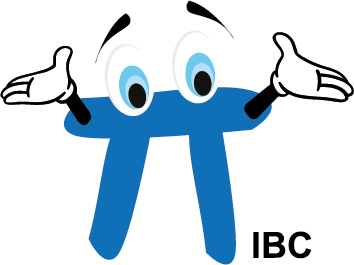 8^(2x+4) = 9^(3x+6)
(2x+4) * log 8 = (3x+6) * log 9
2x * log 8 + log 8^4 = 3x log 9 + log9^6	|-2x * log 8
log 8^4 = 3x * log9 – 2x *log 8 + log9^6	|- log 9^6
log 8^4 –log 9^6 = - 2x *log 8 + 3x *log 9
log [8^4 / 9^6] = x *(log 9^3 – log8^2)              | x herausheben
log [8^4 / 9^6] = x * log [9^3/8^2]	|:log[9^3/8^2]
	log [8^4 /9^6]
x = 	log [9^3/8^2]	= -2
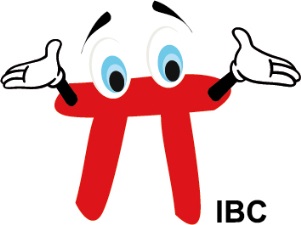 Erklärung
Auf beiden Seiten der Gleichung den Logarithmus nehmen
2x+4 und 3x+6 in Klammer setzen
x auf eine Seite bringen
x berechnen und Klammer auflösen
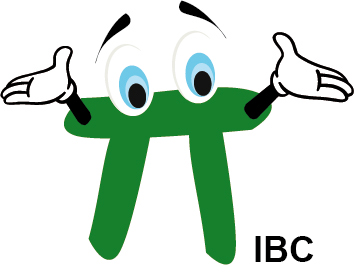